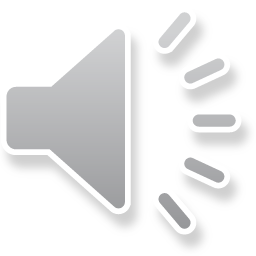 Převody jednotek času
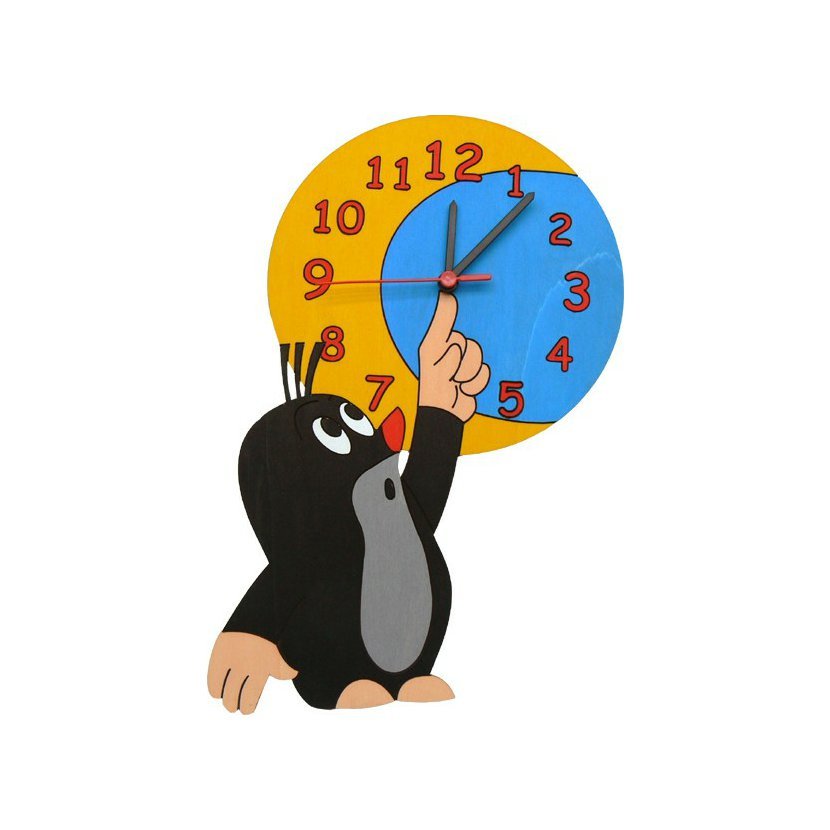 1
Měřidla času
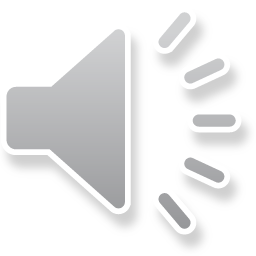 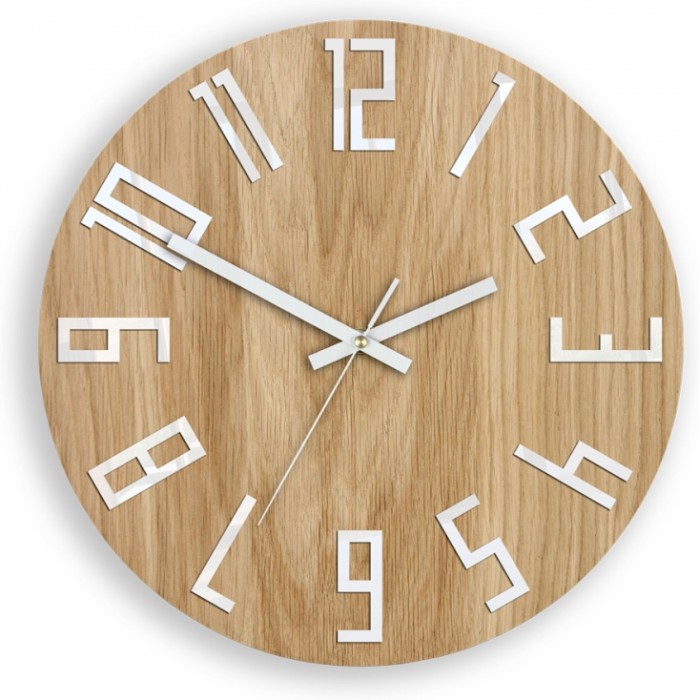 Dokážeš pojmenovat měřidla času na obrázcích?
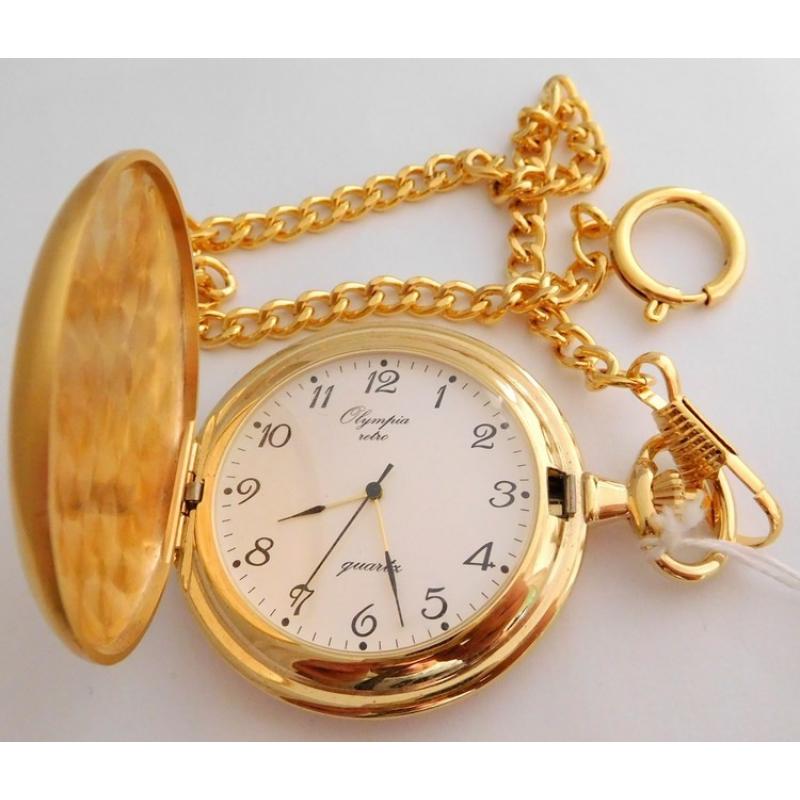 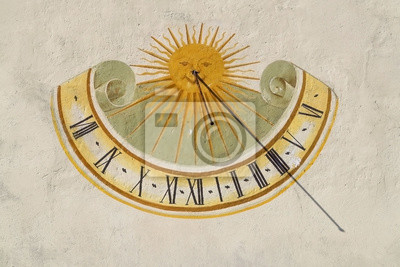 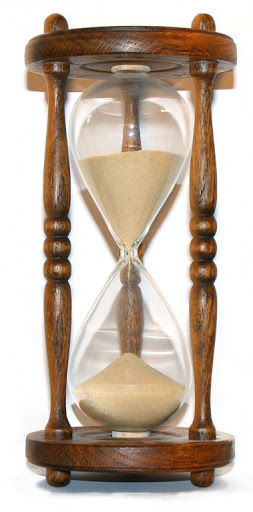 6
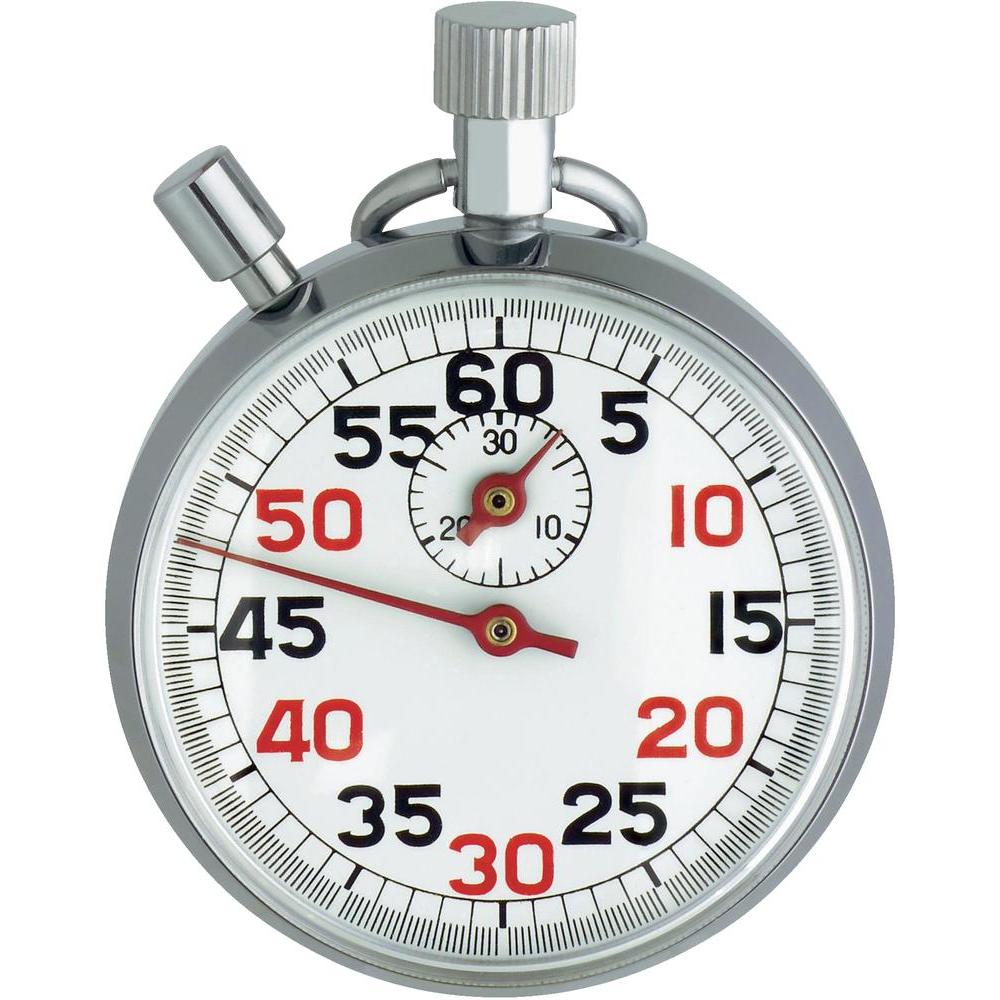 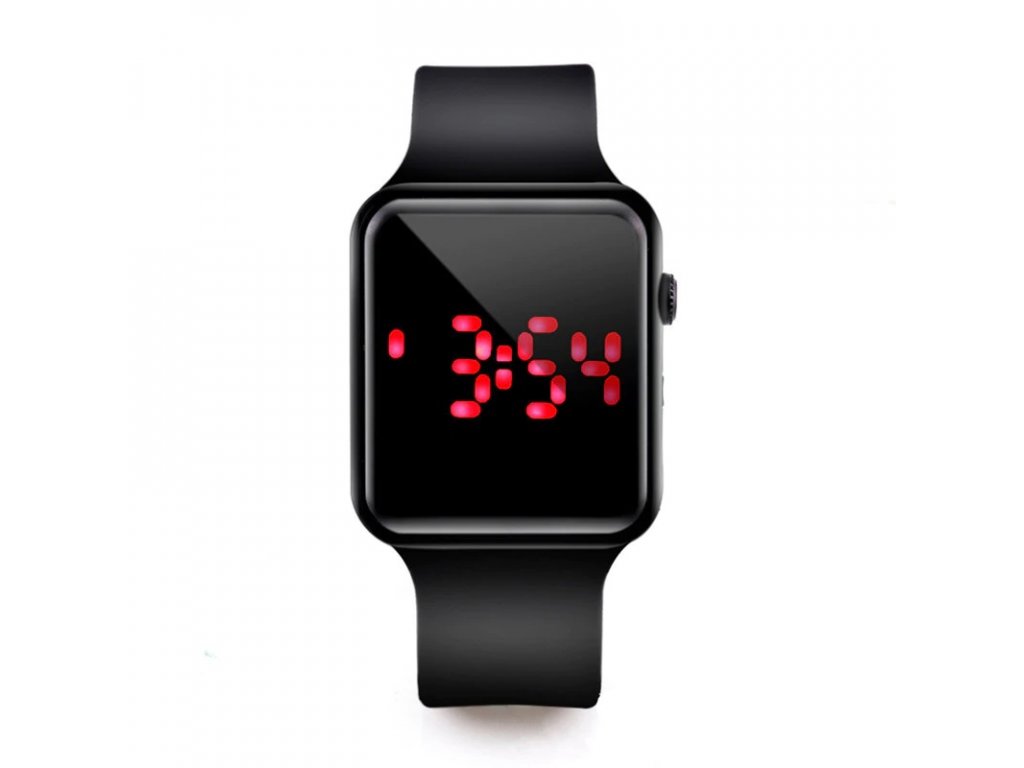 4
2
5
3
7
Hodiny
Jedna čtvrtina hodiny   		Jedna polovina hodiny		Tři čtvrtiny hodiny
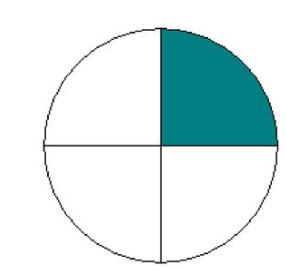 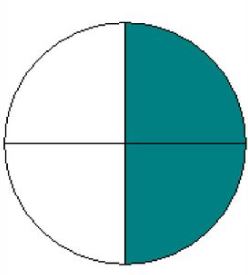 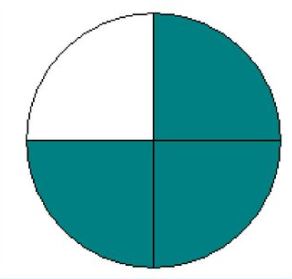 15minut
30
minut
45
minut
Základní jednotky času
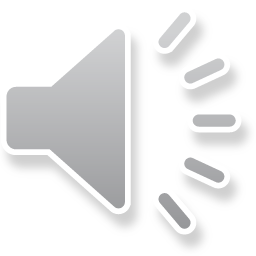 Základní jednotkou času je jedna sekunda			1 s
Větší jednotka času je jedna minuta		       		1 min.
Větší jednotka času je jedna hodina				1 h
Větší jednotka času je jeden den				24 h
Převody jednotek
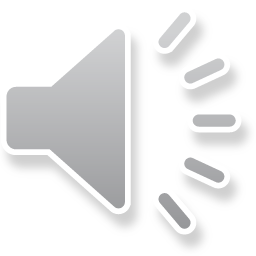 8
1 den = 24h         1 hodina = 60 minut    	1minuta = 60 vteřin
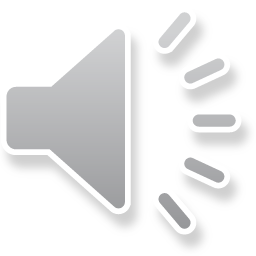 Pokud převádíme hodiny na minuty, násobíme 60	
Pokud převádíme minuty na hodinu, dělíme 60
Pokud převádíme minuty na vteřiny, násobíme 60

Pokud převádíme vteřiny na minuty, dělíme 60
Cvičení
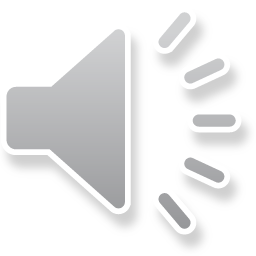 Převeďte 2 minuty na sekundy			Převeďte 60 sekund na minuty 

2min = 120s						60s = 1min

Řešení 						Řešení

2min = 2 x 60 = 120s					60s = 60 : 60 = 1min
Cvičení
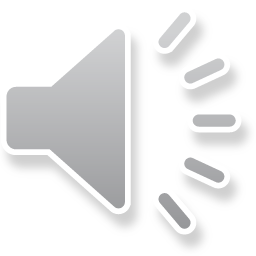 Převeď 2 hodiny na minuty			Převeď 180 minut na hodiny		

2h = 120min					180min = 3h

Řešení						Řešení

2h = 2 x 60  = 120min				180min = 180 : 60 = 3h
Internetové zdroje
RVP Metodický portál. (2011). Převody jednotek času. Dostupné z: https://dum.rvp.cz/materialy/prevody-jednotek-casu-3.html
Zdroje obrázků
Obr. č. 1 - https://www.pokojik.cz/detske-hodiny-krtek-a-mesic
Obr. č. 2 - https://myloview.cz/fototapeta-slunecni-hodiny-c-69B8C2F
Obr. č. 3 - http://vyvoj-obchod2.blueghost.cz/cs/presypaci-hodiny/
Obr. č. 4 - https://www.trendhim.cz/kapesni-hodinky-zlate-barvy-p.html?gclid=EAIaIQobChMIk8mC5f7c7AIVF9Z3Ch2xTQsvEAQYASABEgLR5PD_BwE
Obr. č. 5 - https://www.puhy.cz/mechanicke-stopky-tfa-38-1022-42989.html
Obr. č. 6 – https://www.houseland.cz/nastenne-hodiny-slim-dub-svetle-hnede
Obr. č. 7 - https://www.zbozobot.cz/digitalni-hodinky-nova/
Obr. č. 8 -
Děkuji za pozornost